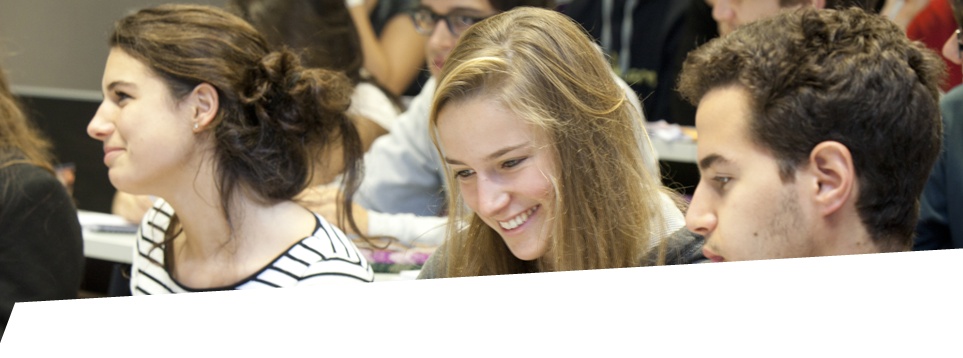 IÉSEG 管理学院
MSC项目在线网申指南
https://application.ieseg.fr/
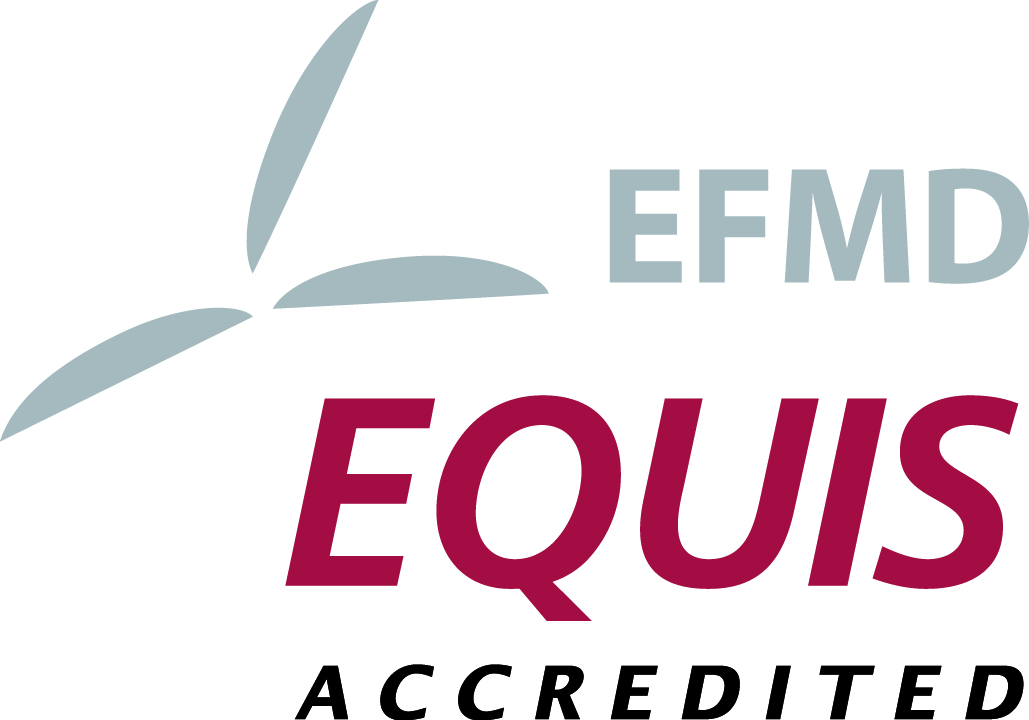 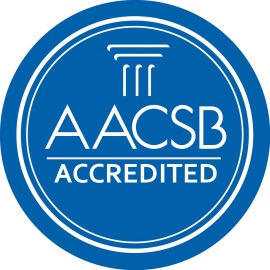 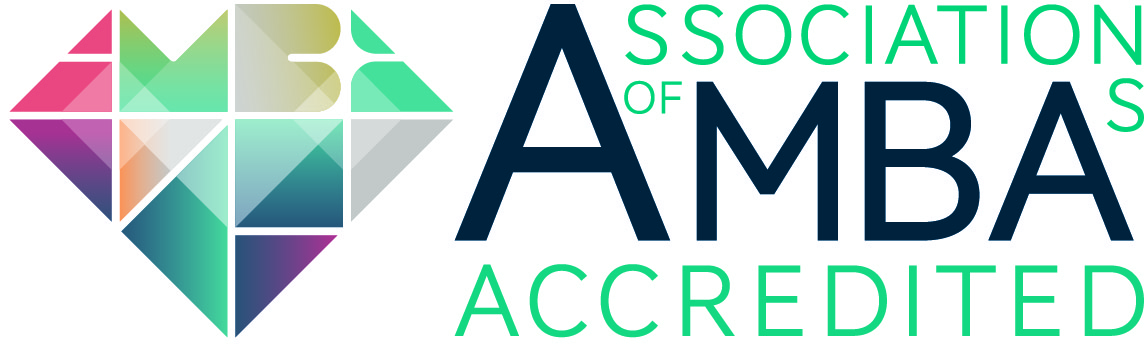 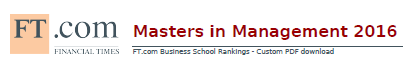 MSC项目网申指南
选择 MSc Programs – January / September 2017 Intake 项目
1
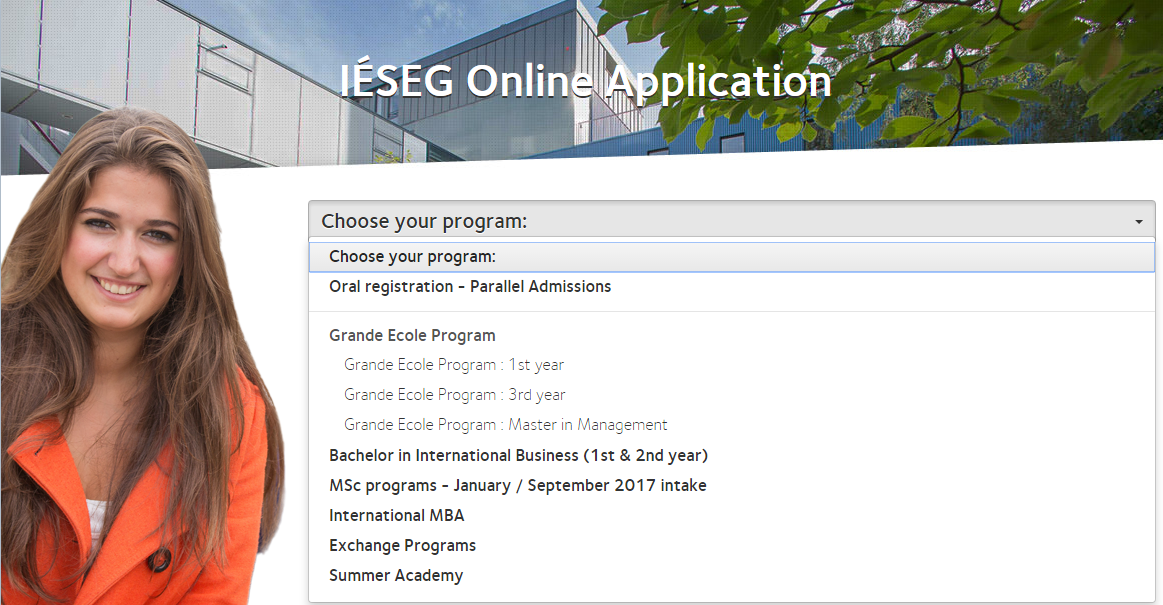 1
1
MSC项目网申指南
2
开始申请
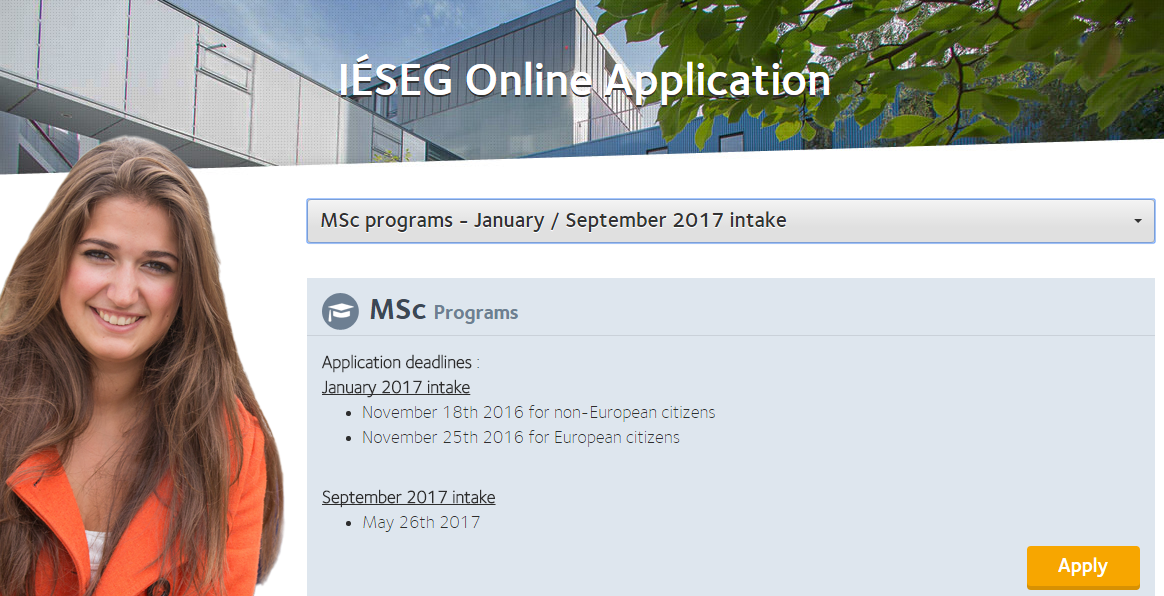 2
MSC项目网申指南
3
项目申请信息页面
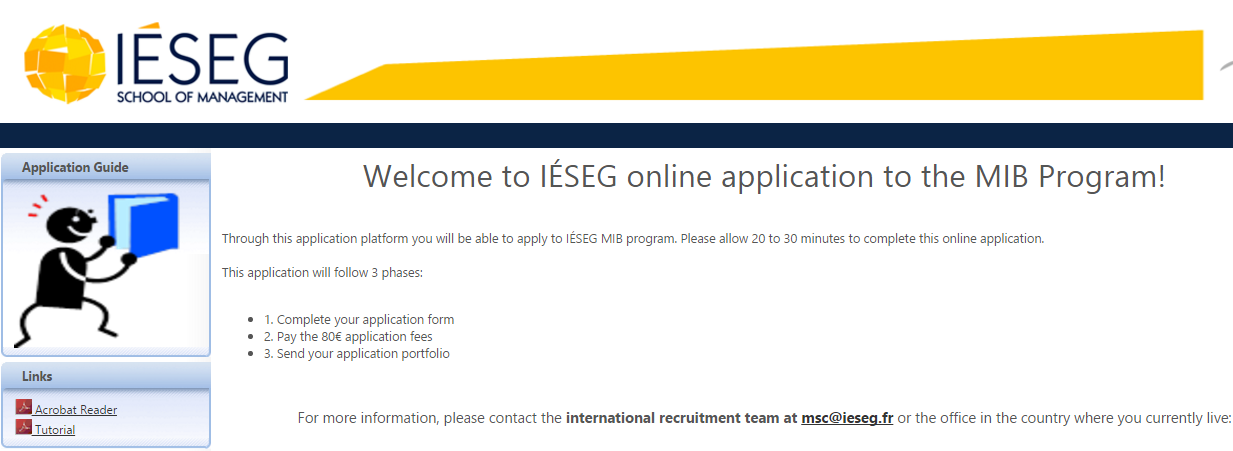 MSC项目网申指南
请将申请材料以邮件形式发送给: Mr Marc PORTO m.porto@ieseg.fr  
如有任何疑问，请电话联系: 86 021-33821506 / 86 13816913699
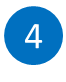 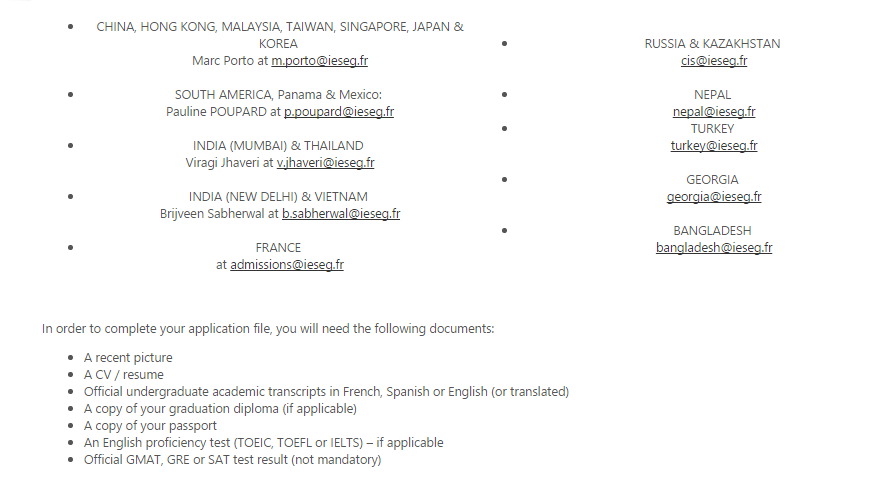 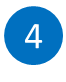 5
申请所需材料
5
MSC项目网申指南
点击新的申请
点击修改申请
7
6
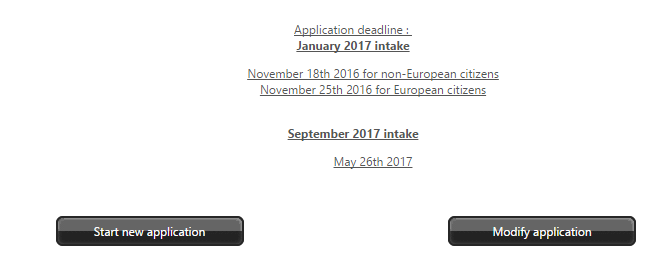 6
7
MSC项目网申指南
第一页
填写全部标*内容后跳转至下一页
8
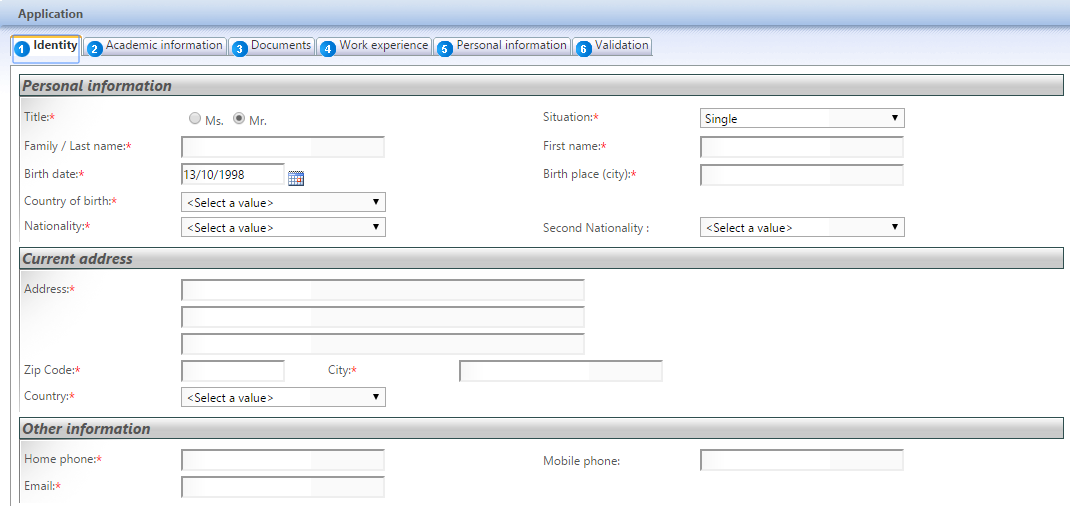 往下
MSC项目网申指南
第一页
8
选择你所申请的项目
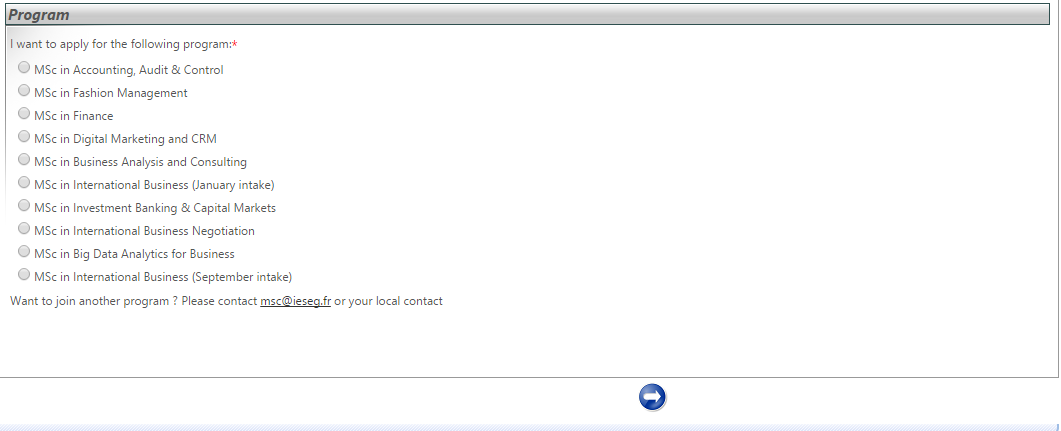 MSC项目网申指南
第二页
填写全部标*内容后跳转至下一页
9
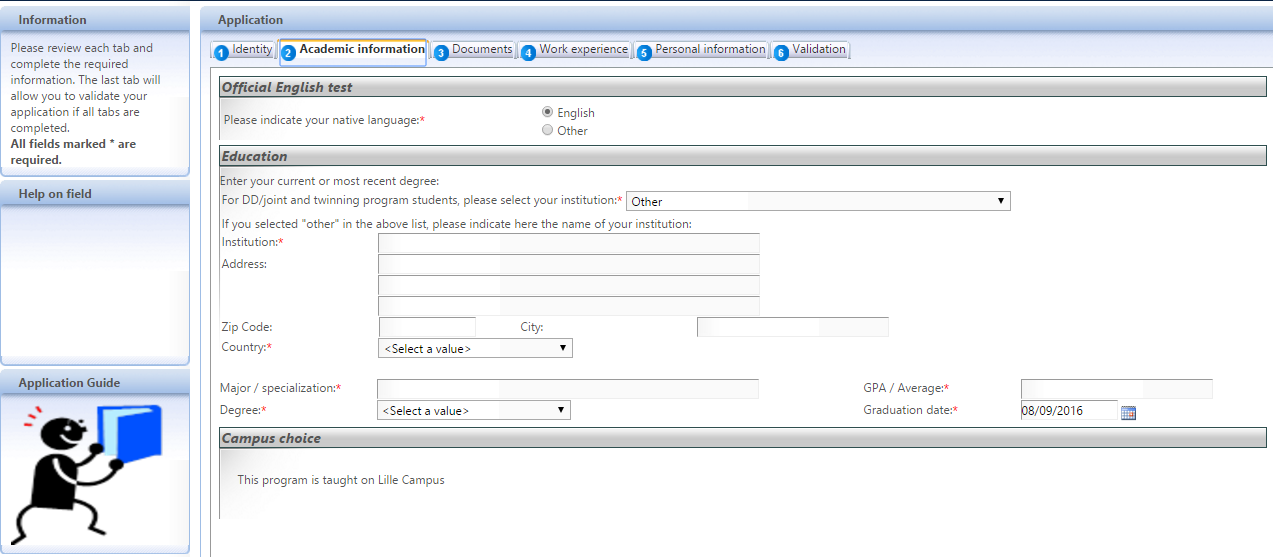 MSC项目网申指南
第三页
上传个人电子照片
10
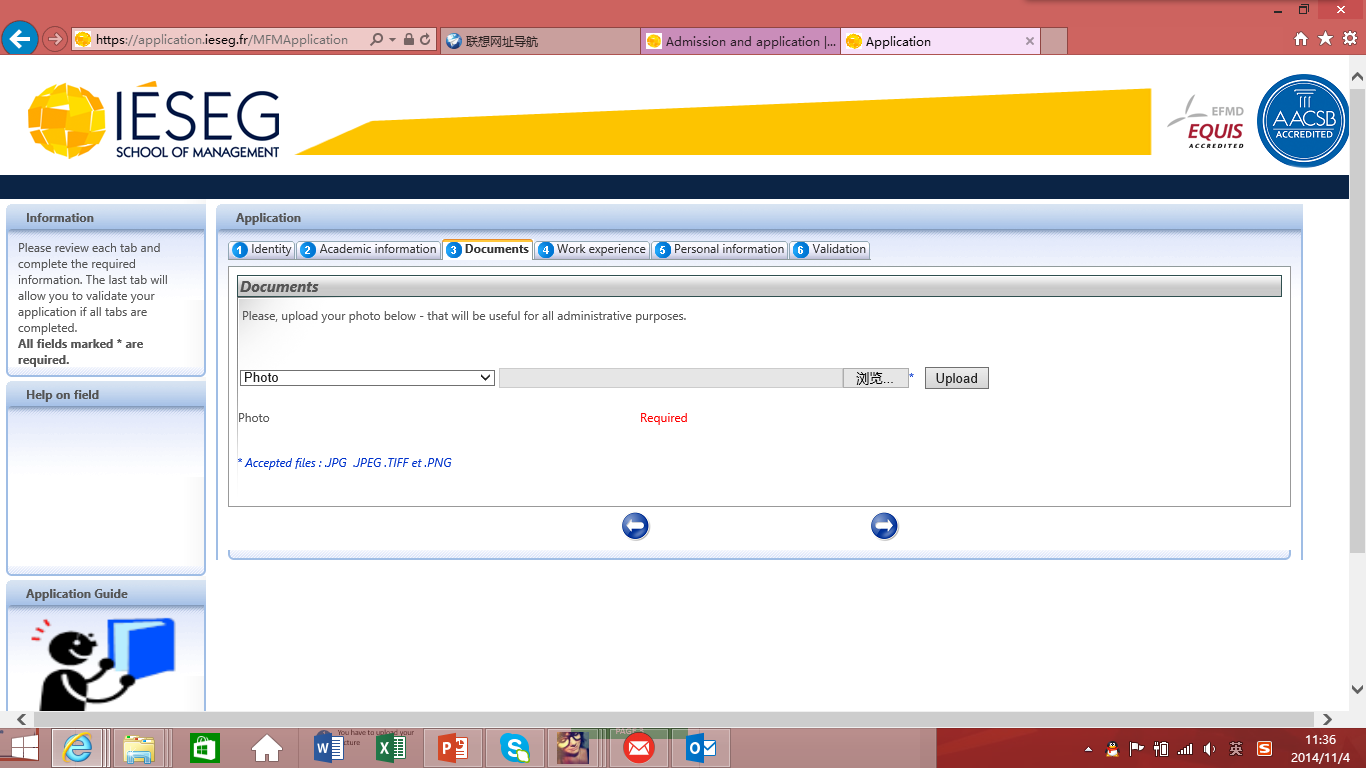 10
MSC项目网申指南
第四页
11
可以填写最多3段工作经历
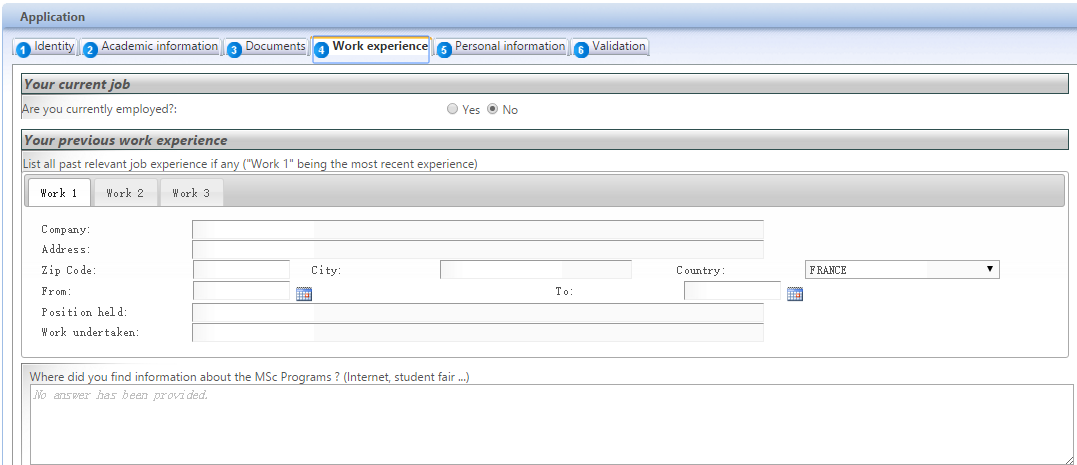 * 请填写  IESEG China Office
MSC项目网申指南
动机问题为必答题，以英语作答。学校评审委员会将重点参考此项内容。
12
第五页
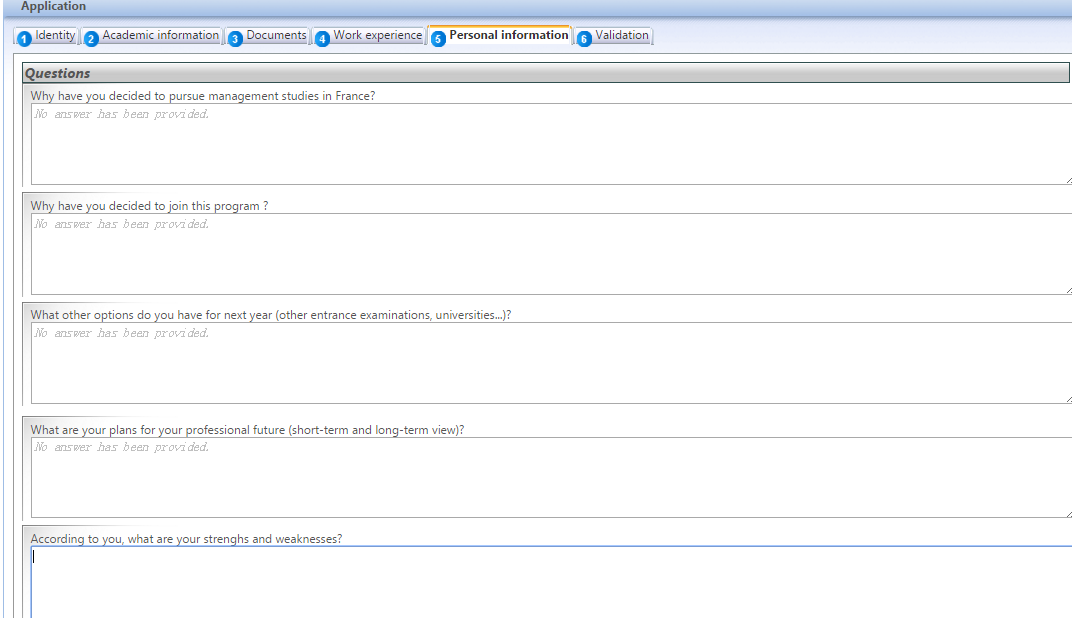 MSC项目网申指南
第五页
必须提供2位推荐人信息，若有推荐信，可连同申请材料以邮件形式发送。
13
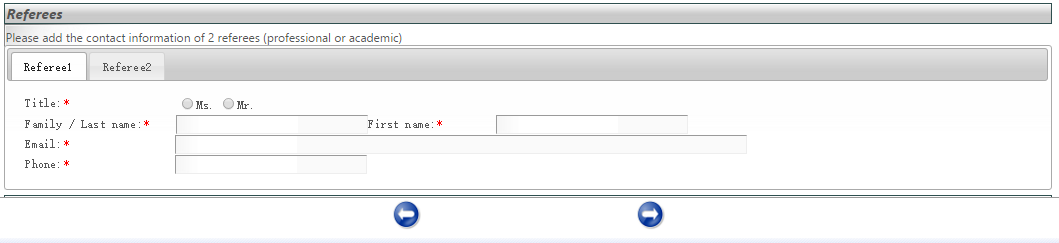 MSC项目网申指南
PAGE 6
第六页
14
请妥善记好“申请号码”
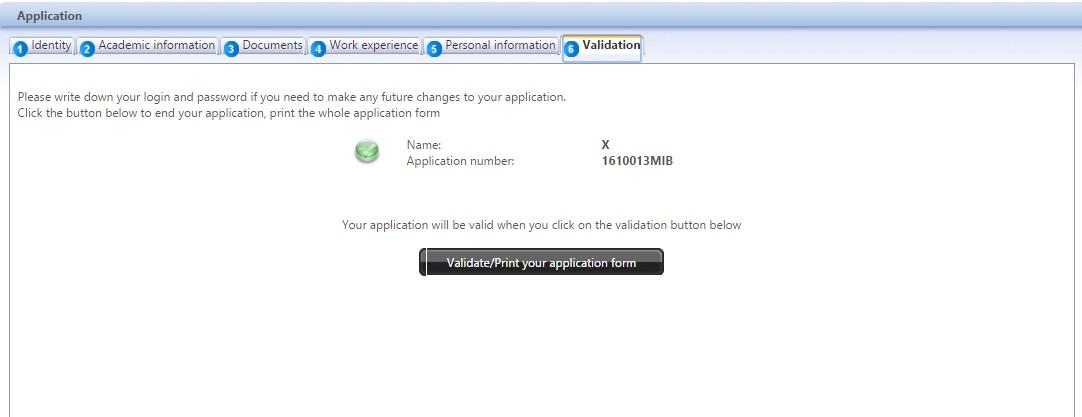 14
15
点击完成在线申请在线申请表格
15
MSC项目网申指南
第六页
点击保存并打印完整的网申表格
16
16
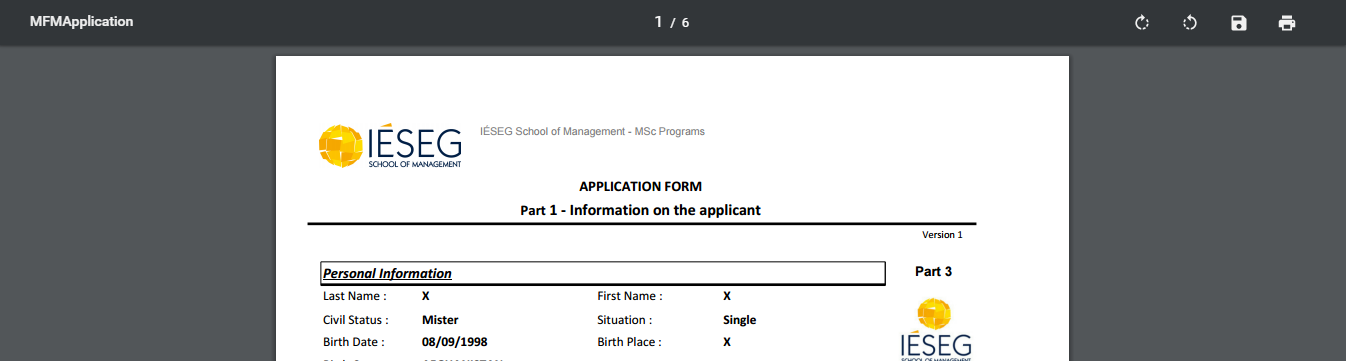 打印后请不要忘记在最后一页签名！
完成网申后，如何递交电子版申请材料?
联系人: Mr Marc PORTO
电子邮件: m.porto@ieseg.fr 或者 chinaoffice@ieseg.fr 
www.ieseg.fr
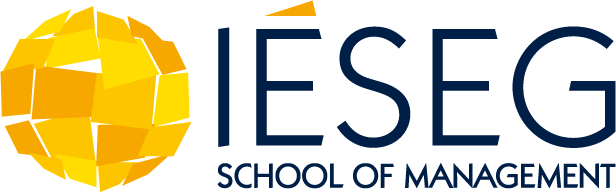 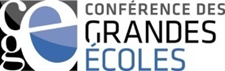 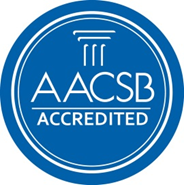 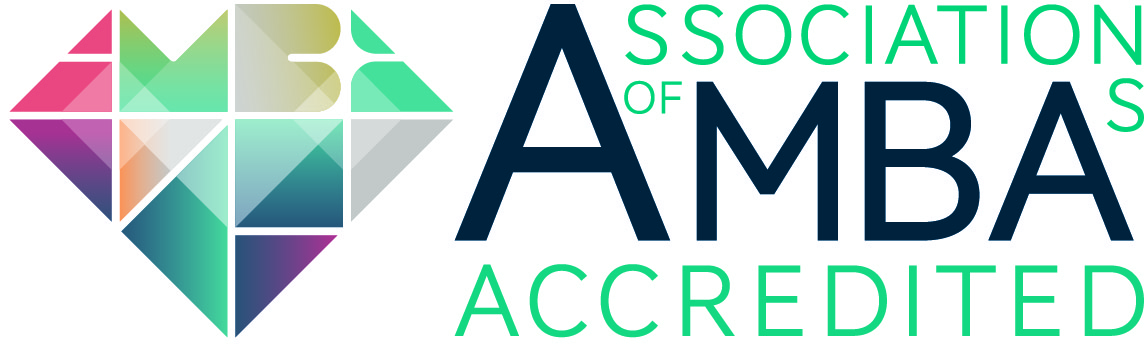 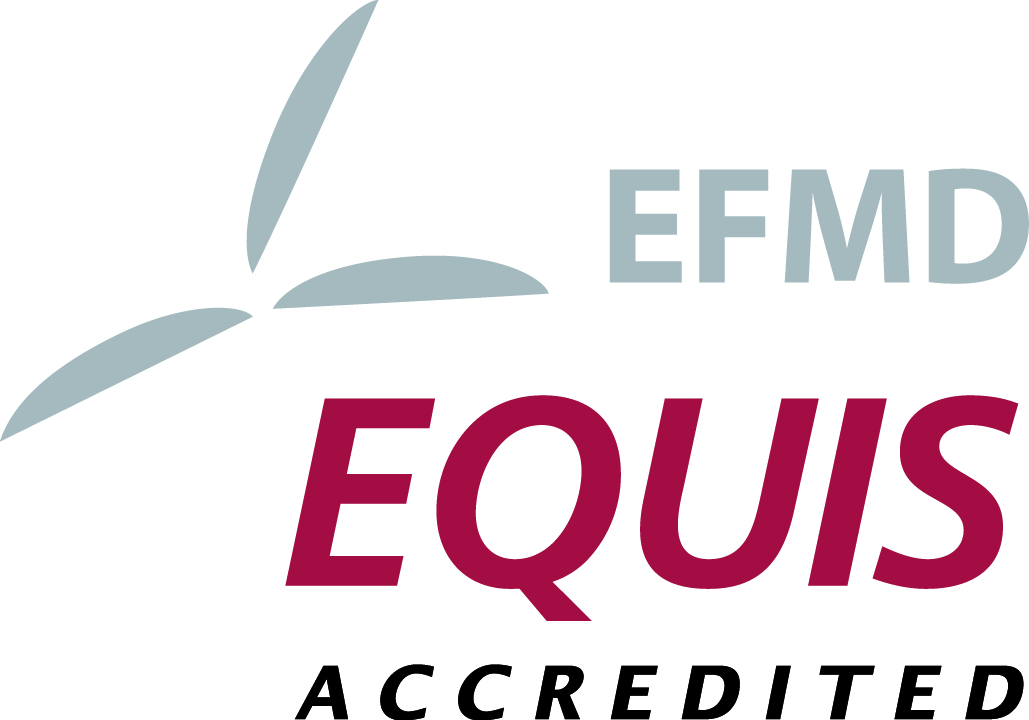 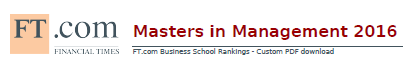